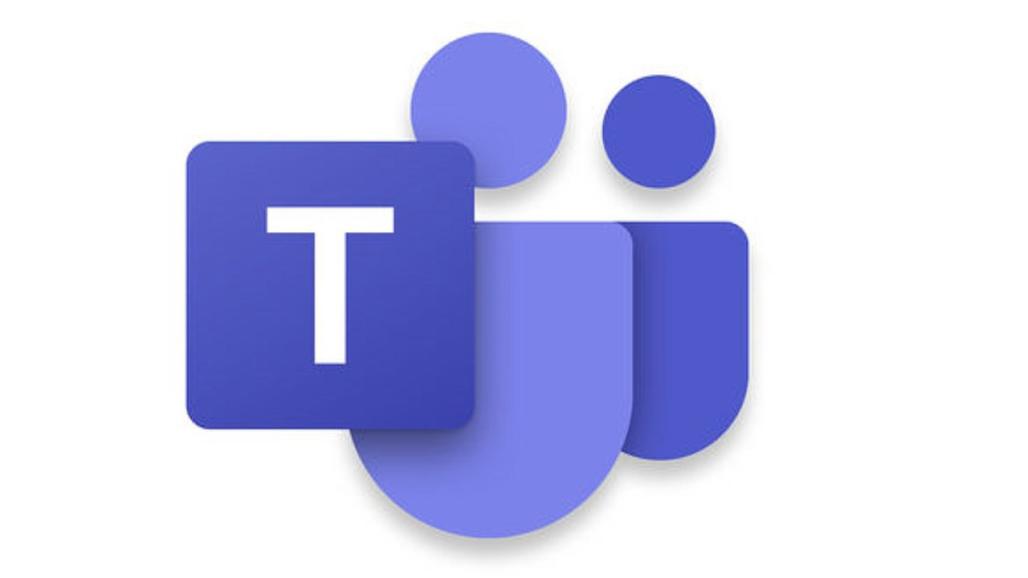 Microsoft Teams
Welcome to your Teams Manual
Log in to Glow using your username and individual password.
Click the ‘I accept the cookie policies’ box then Launch RM Unify.
Your launch pad will look something like this. You will find lots of tiles for sites that may help you with your learning.
By clicking the ‘person’ you will access your own launch pad. Here you can add tiles specifically for you and the apps you use.
Click ‘Add’ then ‘App from Library’.
Double click on Microsoft Teams to add it to your launch pad.
Click ‘Add to my Launch Pad’.
If you are using a phone or tablet you may need to install the free Teams app. You will also need to use your email address to log in to this. Your email address is beside you username. It is your username with @glow.sch.uk at the end.
You will now have Teams ready to click into directly.
l
Select ‘Dismiss’ for notifications.
You have lots of help options where you can search for what you want to do and follow the instructions given.
Use the student guide to answer your questions/get help if you need it.
Change your layout to ‘Grid’.
Now you should be able to see the ‘Join a Team’ tile so you can input the team code.
Remember:
It is your responsibility to look after your username and remember your unique password
Never share your password with anyone
Contact your teachers if you see anything on Teams that upsets you
Use the help guides
Always be kind, polite and respectful when commenting
Always think carefully and check what you have written before posting.
Glow Rules